Cultural turf management practices
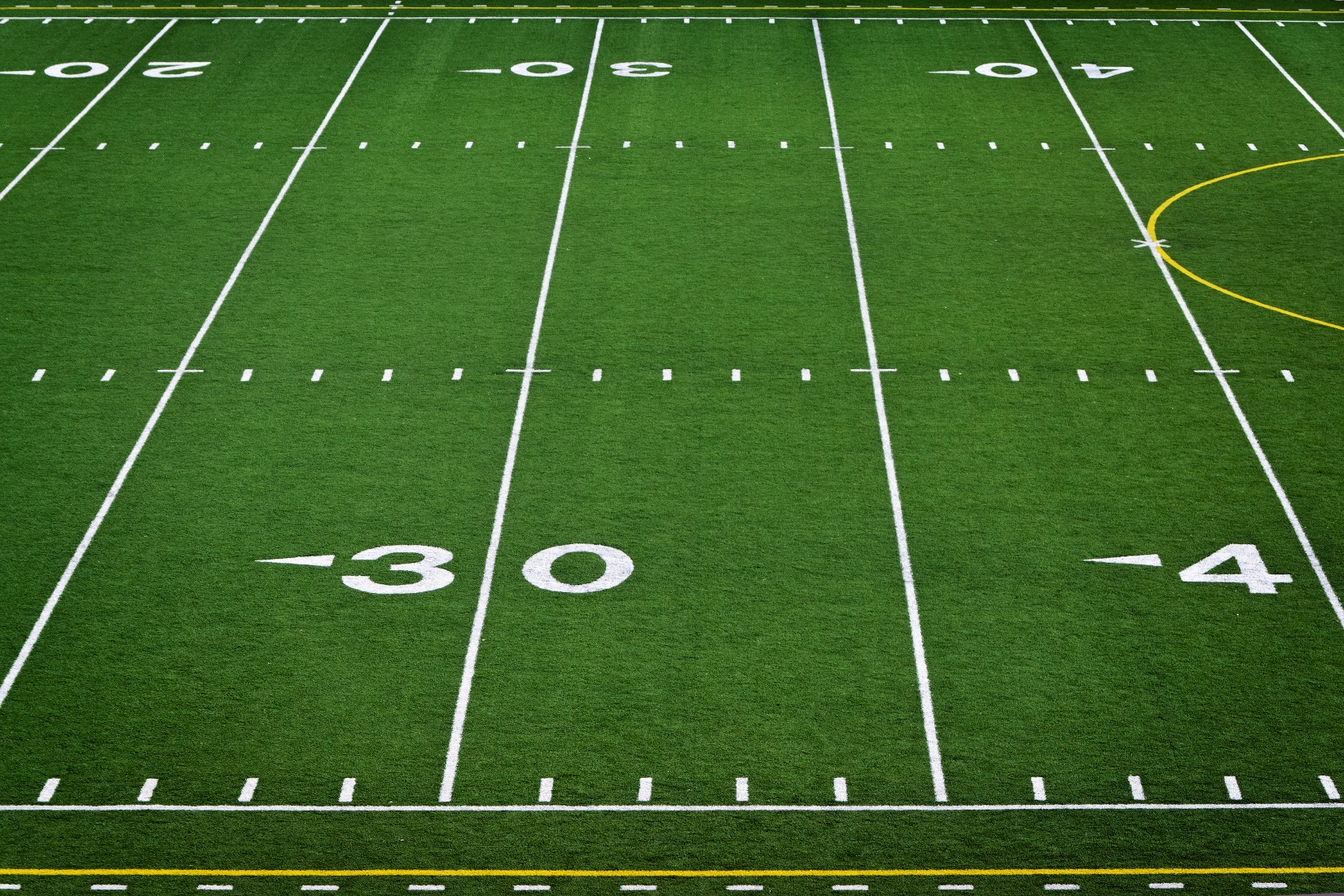 Self-Guided Educational Module
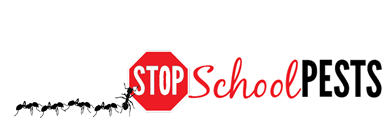 Lesson 2 of 4
Learning Objectives
2
Understand cultural turf management practices including:
Mowing
Fertilization 
Irrigation
Soil Analysis
Aeration
Overseeding
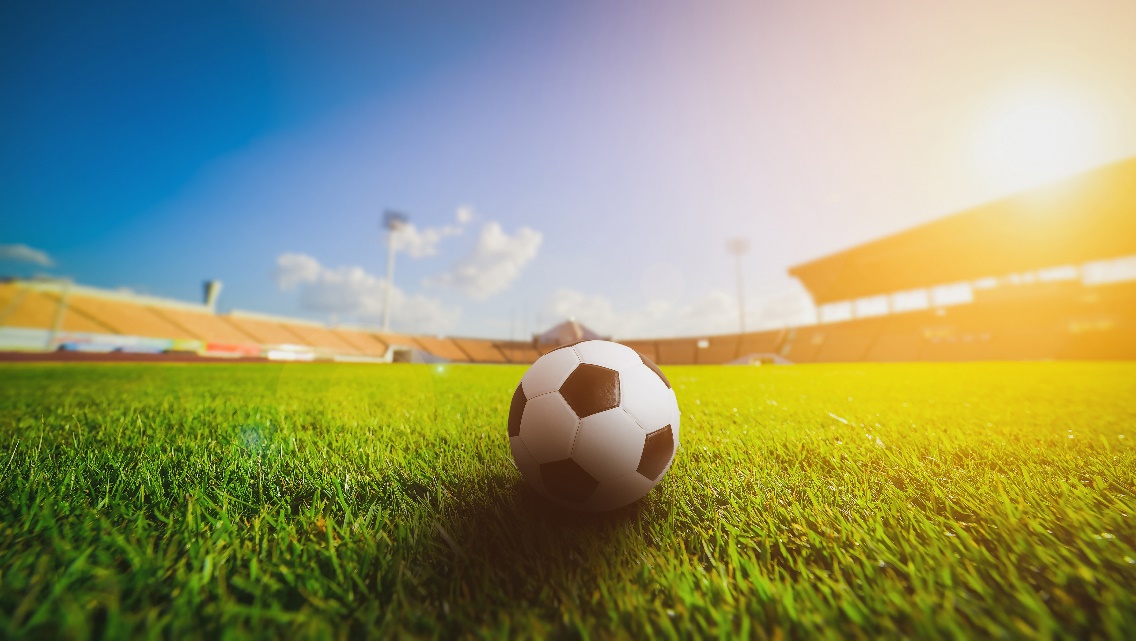 Mowing
3
Keep mower blades sharp to provide a clean cut, this minimizes disease 
Minimize scalping and soil compaction and rutting of playfields by rotating the direction of mowing each time the lawn is clipped
Keep mowers in good repair; leaking oil, gasoline fuel, leaky hydraulic lines and grease can damage or kill turf
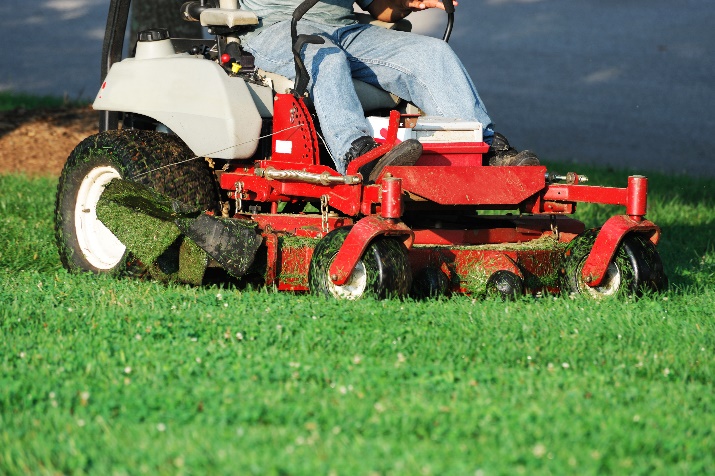 Mowing
4
The One-Third Rule
To sustain vigorous turf, remove no more than one-third of height of the grass from soil level at any one mowing event
Mowing height
Mow tall to encourage deeper rooting, which will improve tolerance to environmental stress and reduce the need for fertilizer and pesticides
Most non-athletic turfgrasses used on school lawns can be mowed at a height of 2 ½ -3 inches (there are exceptions) For example, bentgrass grown west of the Cascades should be mowed at less than 1 inch
Mowing
5
To adhere to the 1/3 rule, mow your turf at least once a week
If possible mow high priority areas such as athletic fields twice a week during periods of heavy growth
Increased mowing frequency will increase turf density, wear tolerance and decrease weed encroachment
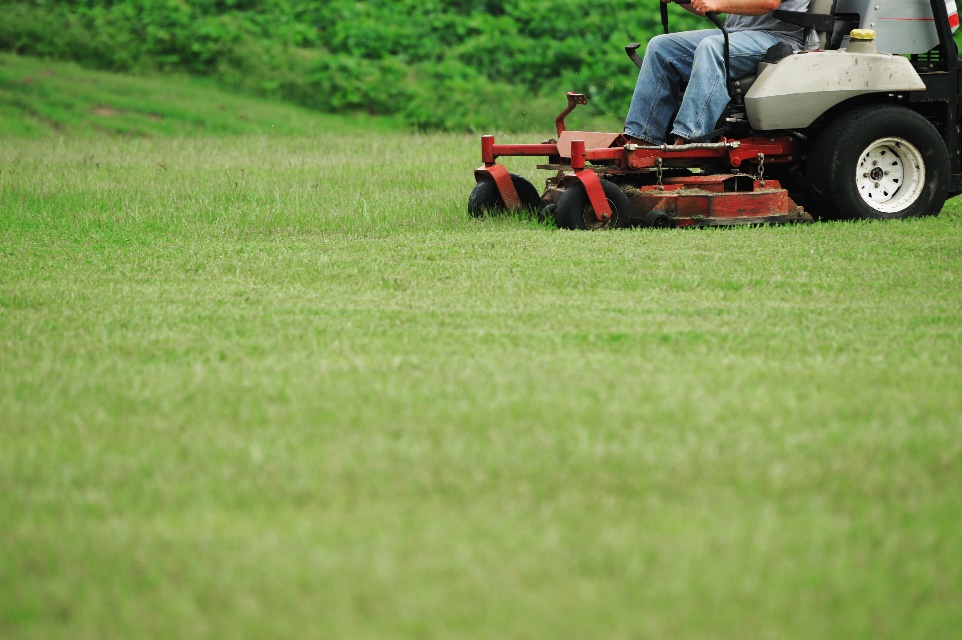 Mowing
6
6”
The one-third rule
4.5”
4”
Height prior to mowing
3”
3”
Height after mowing
2”
1.5”
1”
Alec Kowaleski, Oregon State University
[Speaker Notes: Use this if you like… it is my graphic.]
Mowing
7
High Cut
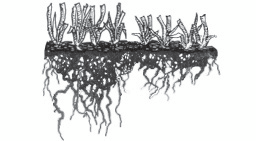 Low Cut
The picture depicts the effect of mowing height on root growth
A lower cut produces shorter roots, less stress tolerance and allows more weed invasion
When to Mow
8
Mow when the lawn is dry to minimize the chance of spreading diseases
Dry clippings almost never need to be removed from turf 
Clippings do not contribute to thatch 
Clippings return nutrients to the soil decreasing fertility requirements
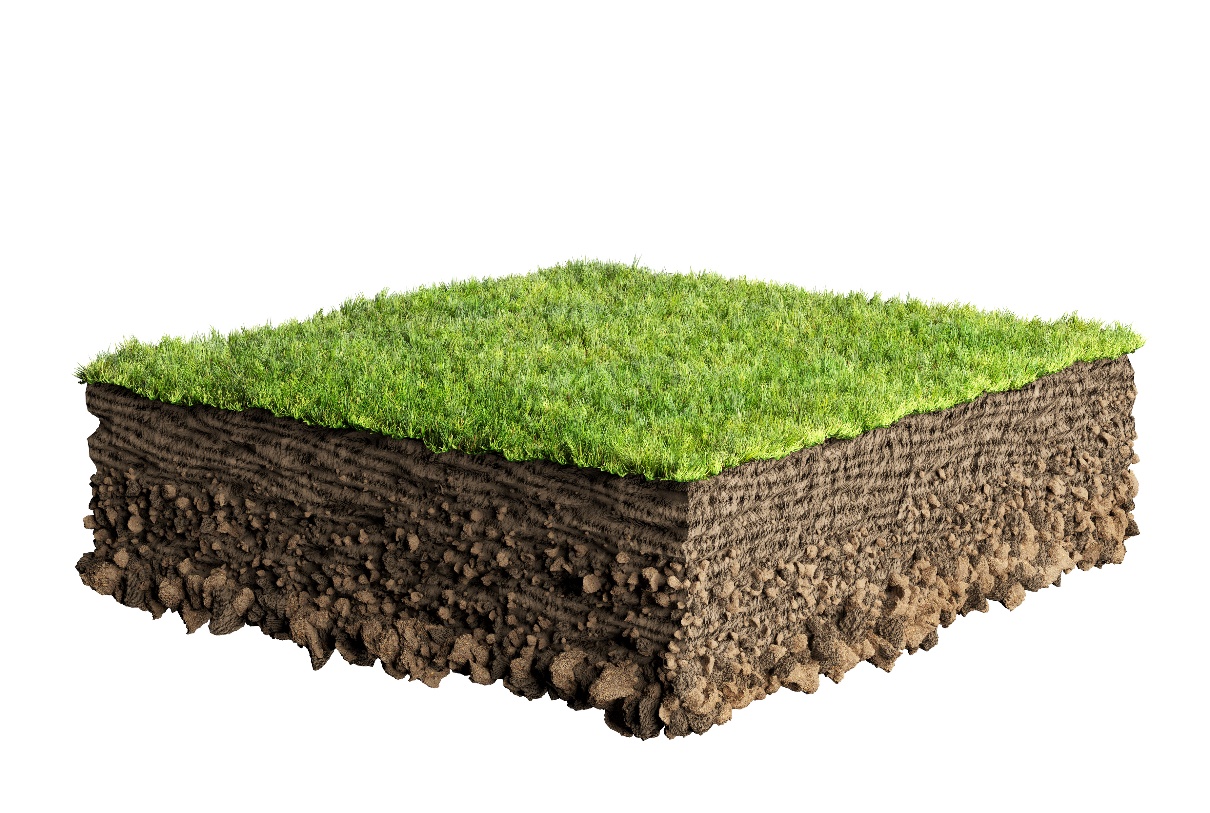 Fertilization
9
A basic soil test will identify the soil pH/lime requirements, as well as phosphorus, potassium and secondary nutrient deficiencies  Soil test labs may provide recommendations
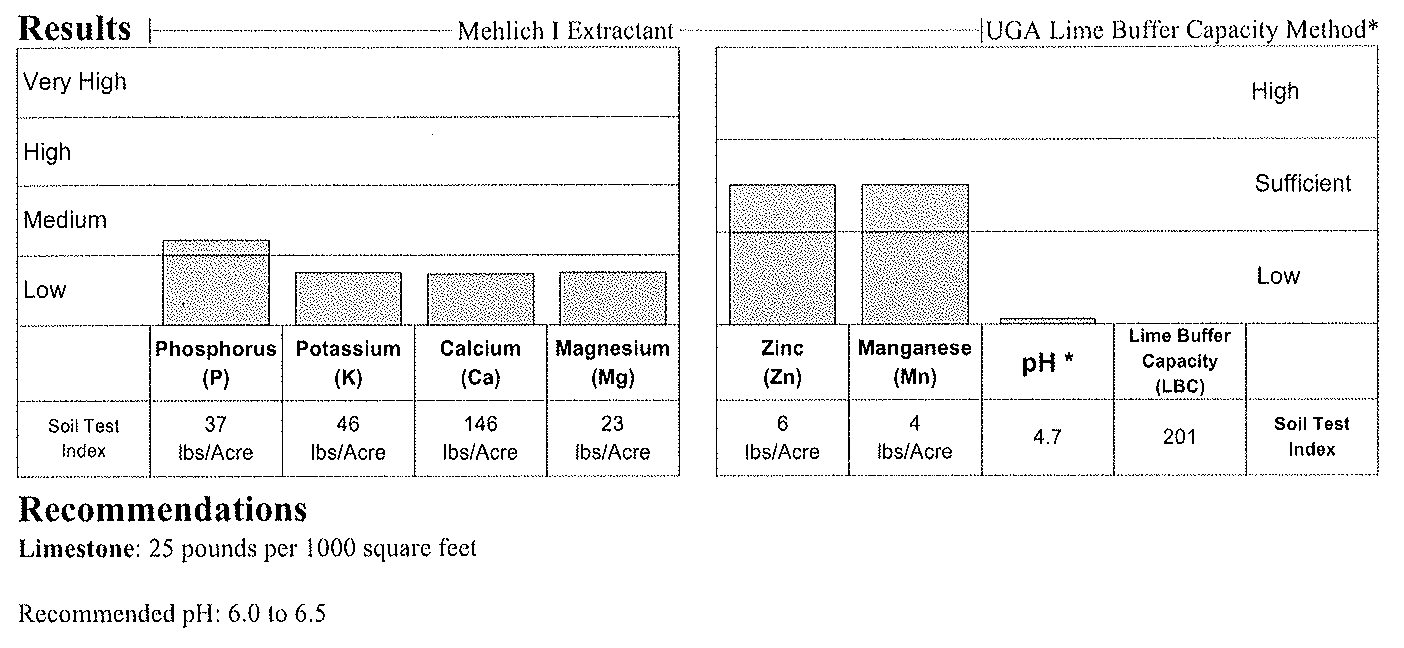 Alec Kowaleski, Oregon State University
1.
Fertilization
10
All grasses require certain nutrients, including nitrogen (N), phosphorus (P) and potassium (K) 
There are no generic N fertilization recommendations that apply to all situations
Fertilizing with P should be based on a soil test Fertilizing with N should be based on turfgrasses present, site and use of turf 
Use a fertilizer that supplies a higher concentration of nitrogen and low concentration of phosphorus, or approximately a 3:2:1 ratio of nitrogen to phosphorus to potassium
Fertilization
11
In several states (WA, MN, WI and others), fertilizers containing phosphorus cannot be applied unless a soil test documents a deficiency, to protect lakes, rivers and streams
Soil test results will provide specifics on the phosphorus rates
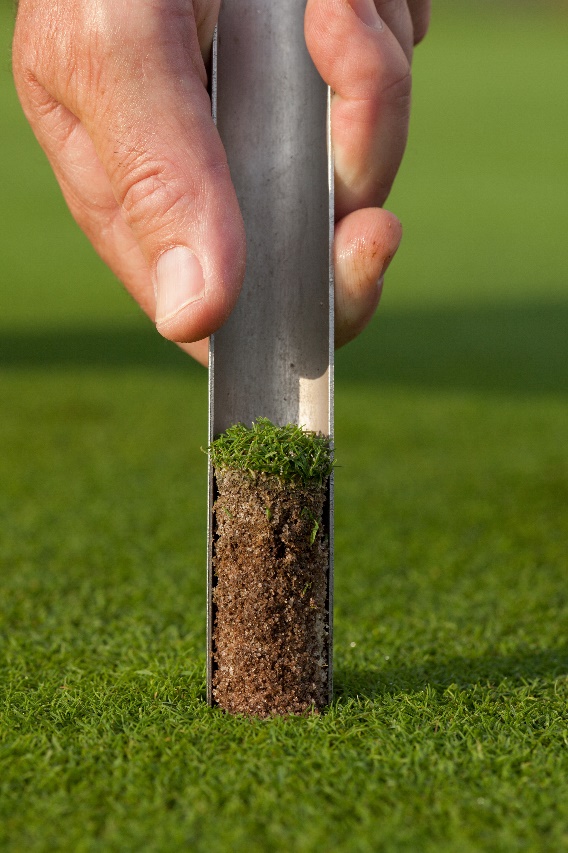 Fertilization
12
There are two basic forms of nitrogen contained in fertilizer products
Water-soluble nitrogen (WSN) which is readily available to the plant
Slow-release nitrogen (SRN) which is available in the form of water-insoluble nitrogen (WIN) or controlled-release nitrogen
Manufactured turf fertilizers are often formulated with a mixture of WSN and SRN
Fertilization
13
The percentages of WSN and SRN in a fertilizer product will affect the N-release rate, price and other factors
Characteristics of WSN and SRN sources may be considered either advantageous or disadvantageous depending on the specific management situation
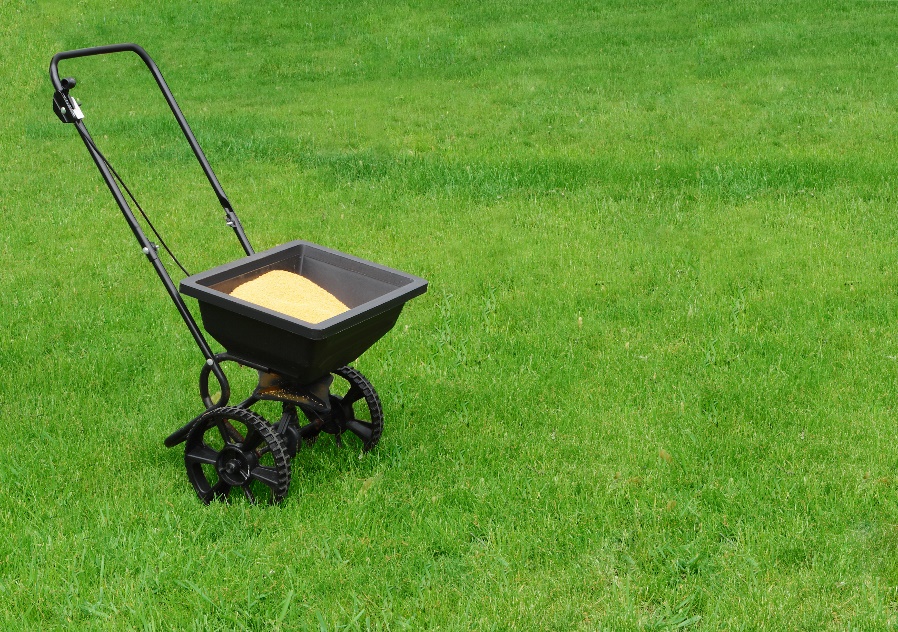 Fertilization
14
Use the lowest product rate possible that will meet your expectations for growth, appearance, and produce healthy turf
Slow-release fertilizers will:
Prolong the availability of nutrients throughout the growing season
Reduce the risk of water pollution
Compost, depending on the parent materials, can also be a source of P and should be factored into the fertilization program
When to Use Fertilizer
15
Timing and rate of fertilizer applications depend on:
The requirements of the turfgrass species
Your expectations for turf quality and turf density
Seasonal limitations and the use of the area 
Application rates range from 0.5 to 1.5 lbs N per 1,000 ft2, split applications so that no more than ¼ lb of water-soluble N is applied in any one application
A soil test should be the basis for planning fertilization schedules
In high maintenance areas, testing every year will save money on fertilizer, time and other amendments
Irrigation Frequency
16
Water deeply but infrequently, based on need, to encourage a deep root system 
How frequently you irrigate depends on the soil type, weather conditions, species of grass and the mowing height and use of the turf 
Delay irrigation in the spring to encourage roots to grow deeper to seek moisture
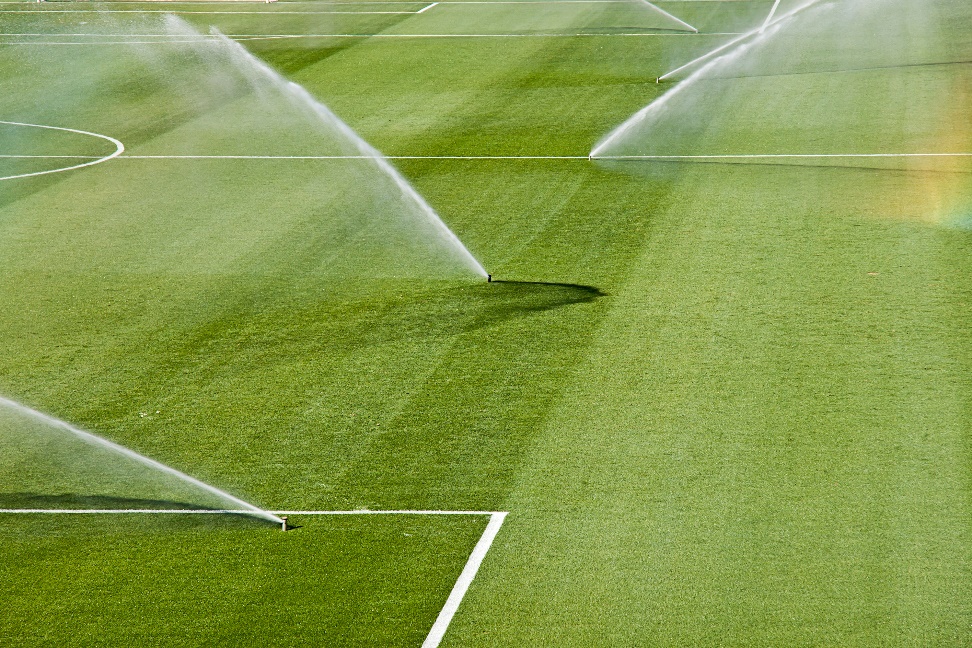 Irrigation Amount
17
Supplement rainfall to provide a total of one inch of water per week 
It takes 620 gallons of water to apply one inch of water to 1000 ft2 of turf, it’s best applied in several applications to avoid runoff and saturation
Overwatering reduces root growth, promotes compaction and disease activity and decreases overall wear tolerance
1.
Irrigation Timing
18
Water turf just before it begins to wilt, signs of wilting include: 
A bluish-green or purplish color to the grass
Rolling or folding blades of grass
Footprints that remain on the lawn for several minutes after passage
Soil that is dry at the soil surface; penetration with a screwdriver is tough
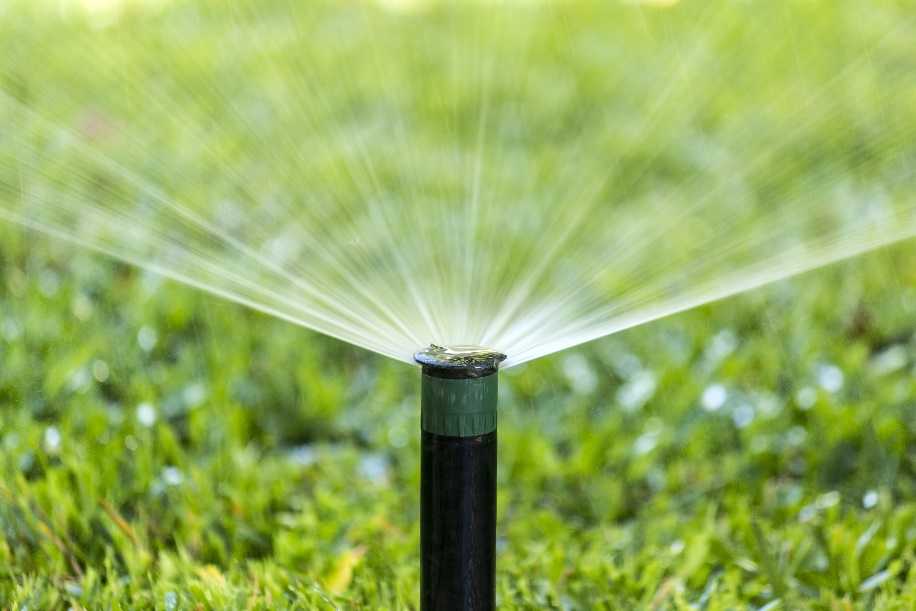 Irrigation Timing Continued
19
Water turf very early in the morning, this can limit evaporation and reduces disease problems 
Extended periods of leaf wetness caused by high humidity, excessive watering and standing water encourages fungal diseases
All areas of the lawn should receive adequate coverage and low spots should be leveled or drained to avoid waterlogged soils
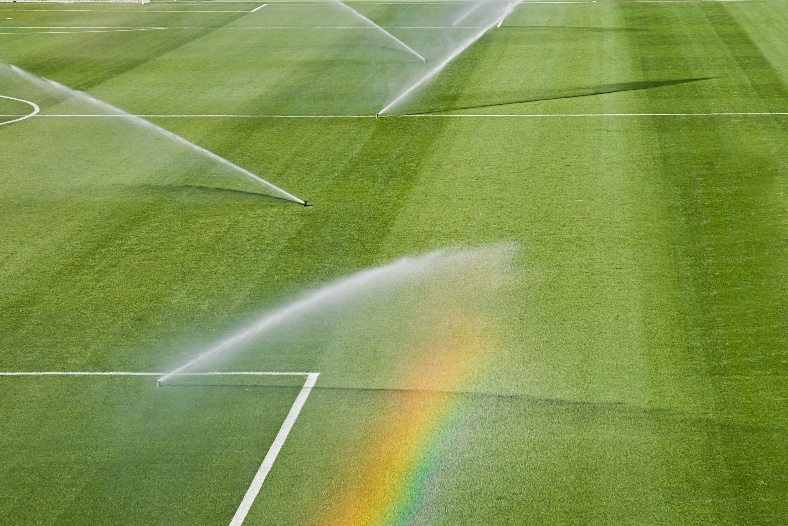 Soil Analysis
20
An uninformed approach to soil and nutrient management is neither economically viable nor environmentally responsible
Basic soil test results can dictate approaches to soil management, assessment of overall plant health, refinement of a fertility program,  prevention of nutrient losses to the environment and other aspects of management
[Speaker Notes: What kind of tests?]
Soil Analysis
21
Sample soil and conduct chemical and physical soils analysis prior to establishment, renovation or at the beginning of assuming management responsibility for a site where limited history is available
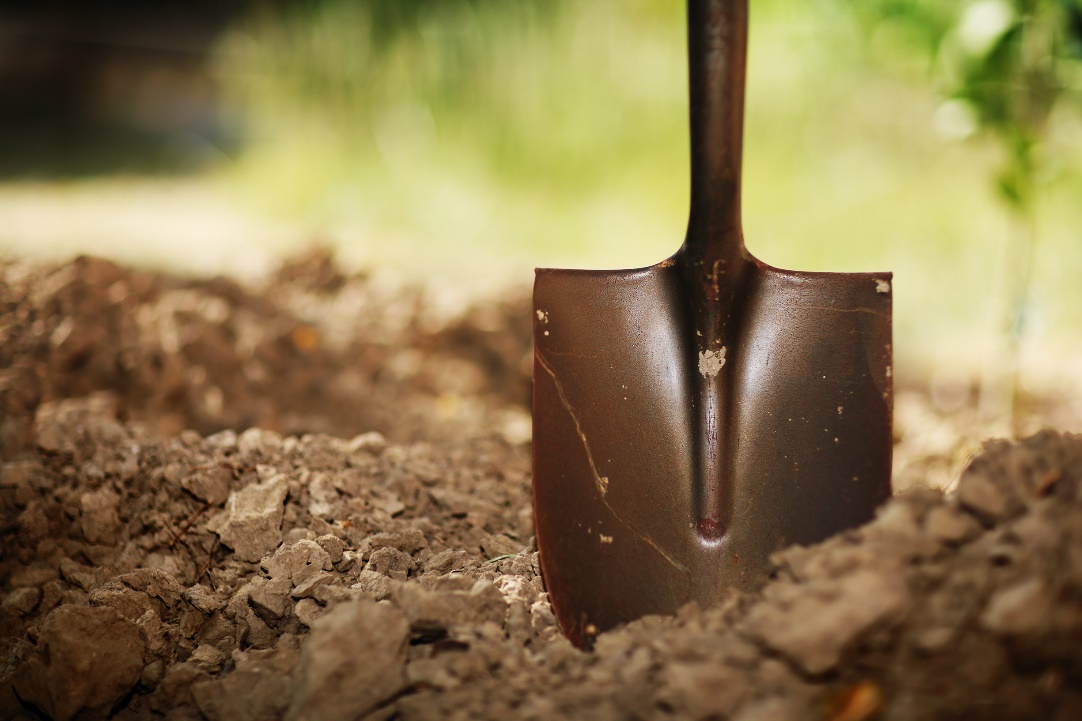 [Speaker Notes: What kind of tests?]
Soil Analysis
22
[Speaker Notes: What is liming?]
Soil Analysis
23
For established, healthy turf, conduct soil chemical analyses at least every three years and monitor pH annually
Test soil conditioners, topdressing materials, composts and other turf amendments separately to ensure suitability for use
Soil profile
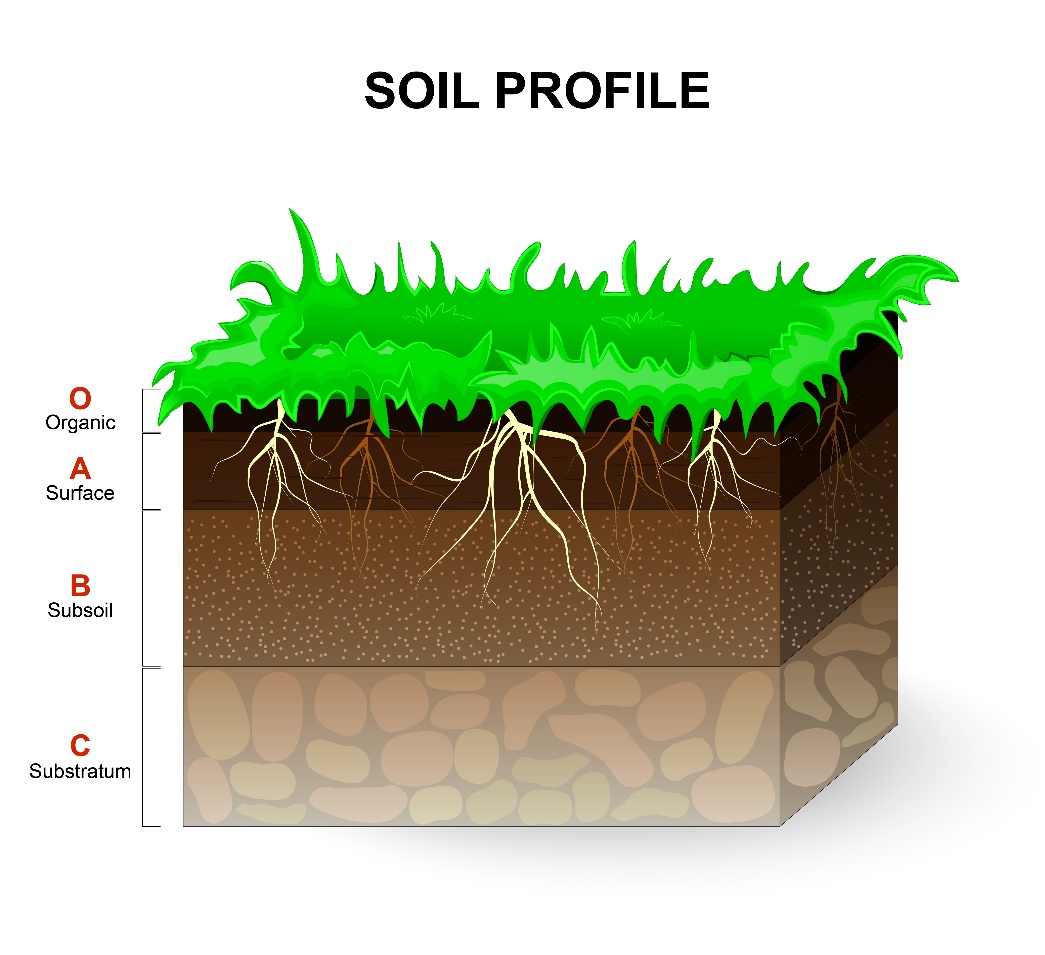 Soil Analysis
24
Learn how to correctly interpret soil test resultsSoil test results are of little value without an appropriate interpretation
As the soil test level for a nutrient increases, plant growth increases to a point where the nutrient is no longer limiting; this point is known as the critical soil test levelThe critical soil test level is defined as the extractable nutrient concentration in soil above which improved plant growth or performance is unlikely
Soil Analysis
25
Nutrient levels are considered sufficient when the concentration is just above the critical soil test level This is known as the optimum soil test range
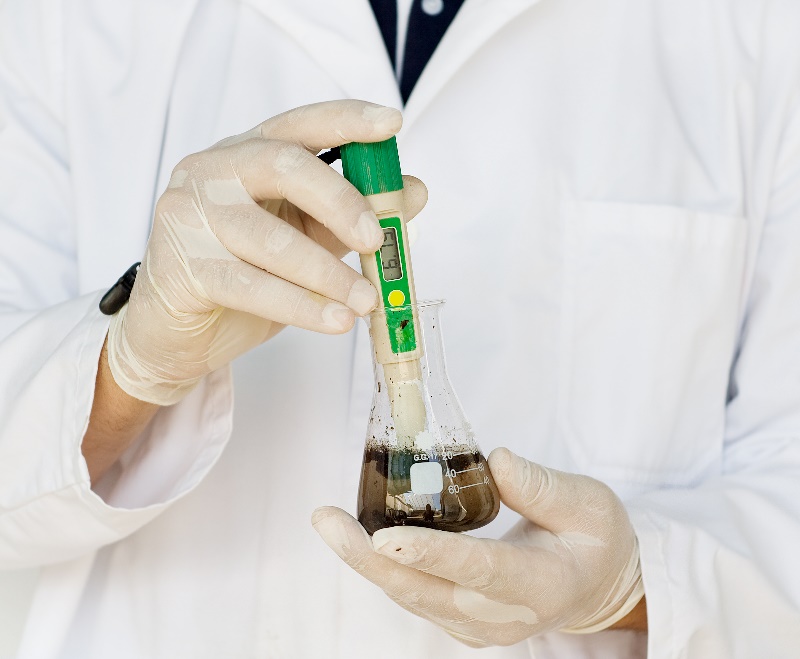 Soil Analysis
26
When levels are below the optimum range (very low or low), the addition of more nutrients will usually improve turf performance
When soil test levels are in the optimum range turf response to application of that nutrient is unlikely, but some amount may be recommended to maintain soil levels over time
There are do-it-yourself soil test kits or soil test services available
Soil Analysis
27
Factors other than nutrients may limit turfgrass growth, and simply adding more nutrients may not improve turf performance
To optimize turf performance and maximize response to fertilizer, sound management practices must be used including cultivar selection, establishment, irrigation management and pest and stress management
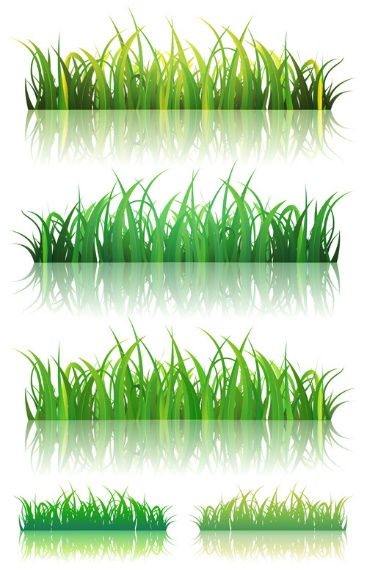 Interpretation of Soil Test Categories
28
Aeration
29
Aeration is the process of making holes in the turf to improve air exchange, help water penetrate and drain and decrease the soil density and organic matter
Soil compaction occurs when lawns are used heavily and the pore spaces that allow water and air to pass through the soil collapse, creating poor conditions for root growth
Aeration promotes growth, helps manage thatch buildup and relieves soil compaction
Aeration
30
Hollow tine core cultivation 
Unlike other aerification methods, this method improves drainage, reduces organic matter and relieves compaction by pulling cores from soil
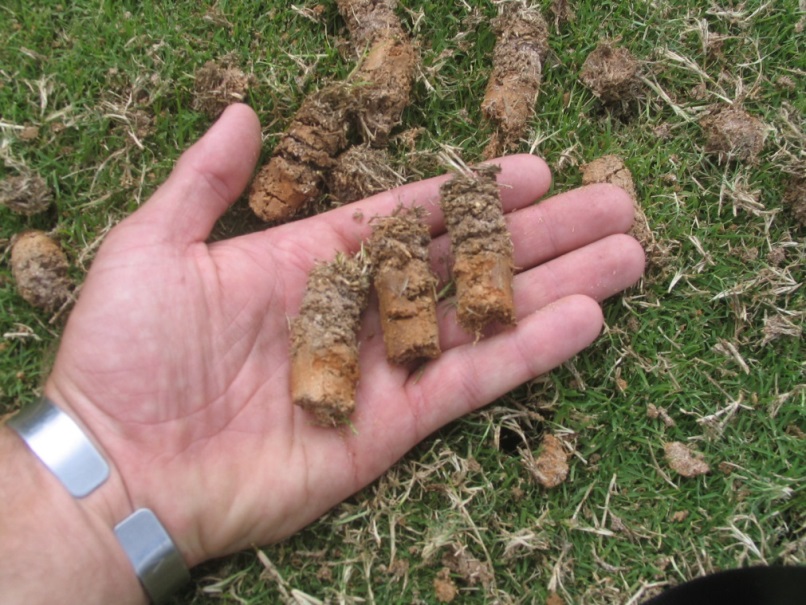 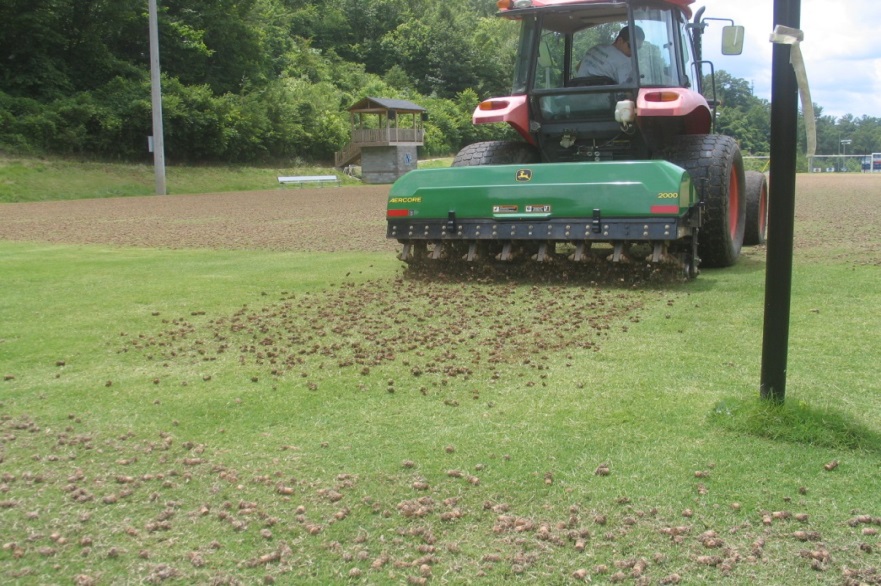 Aeration of turf - David Kopec, University of Arizona
[Speaker Notes: Please use these pictures – they are mine.]
Aeration
31
Pulverize and distribute the cores over the field with a steel drag mat to distribute the soil, this is a great time to overseed
Top dressing with compost  (ideally over aeration holes) and rotating mowing patterns also helps relieve soil compaction
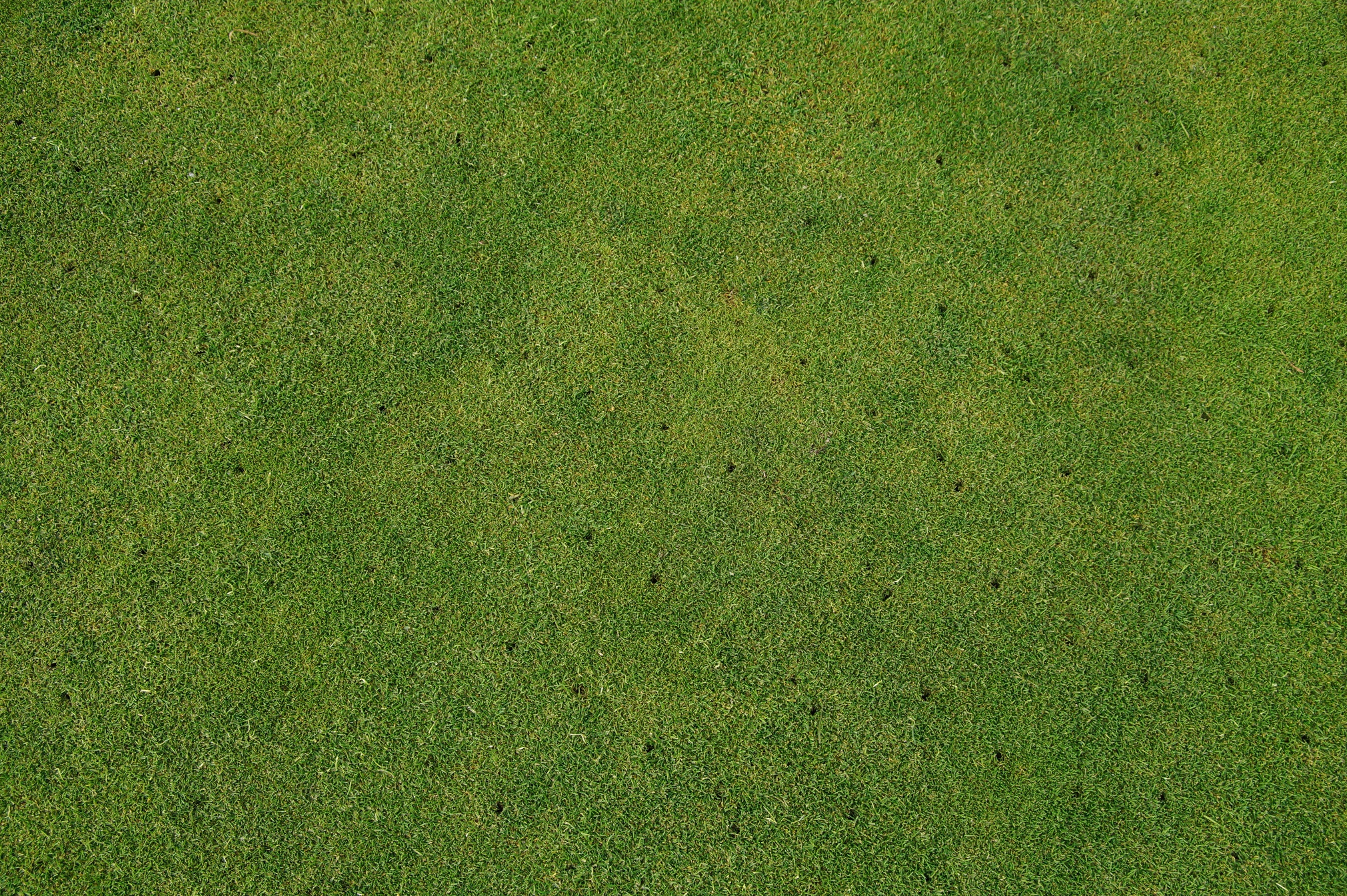 When to Aerate
32
The soil must be moist enough to allow good penetration but not too moist that machinery will rut or compact the soil
Irrigate area at least one day before aerating and check depth and amount of soil moisture 
Time aeration efforts to avoid periods when weeds are producing seed or when the grass will not recuperate quickly such as in high heat conditions
When to Aerate
33
Practice fields should be aerated one to three times a year
Lawns should be aerated one time a year or less depending on use 
Heavily used turf may require aeration up to four times a year
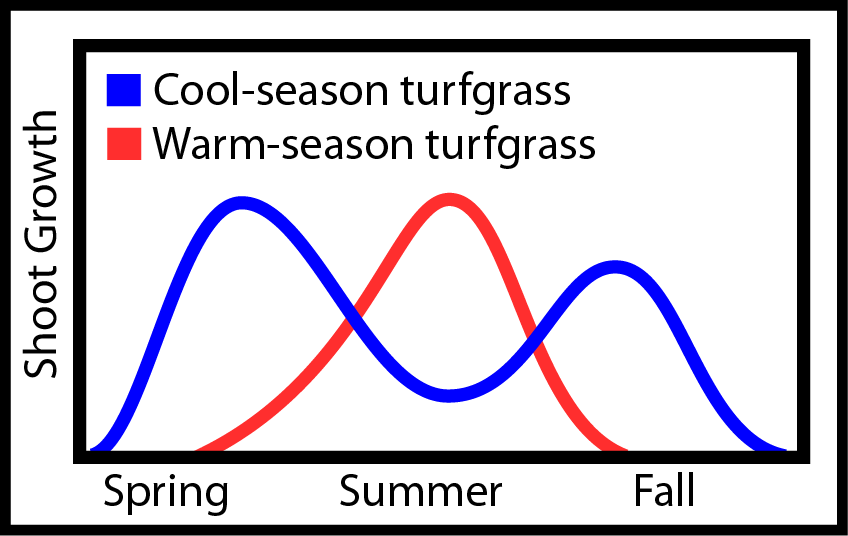 Turf shoot growth - Alec Kowaleski, Oregon State University
1.
Overseeding
34
Overseeding generally means:
Introducing more seed of the same grass type into the established turfor
Spreading seed of a different type as environmental conditions change 
For example, when cool-season turf is seeded into warm-season turf during the winter
1.
Overseeding
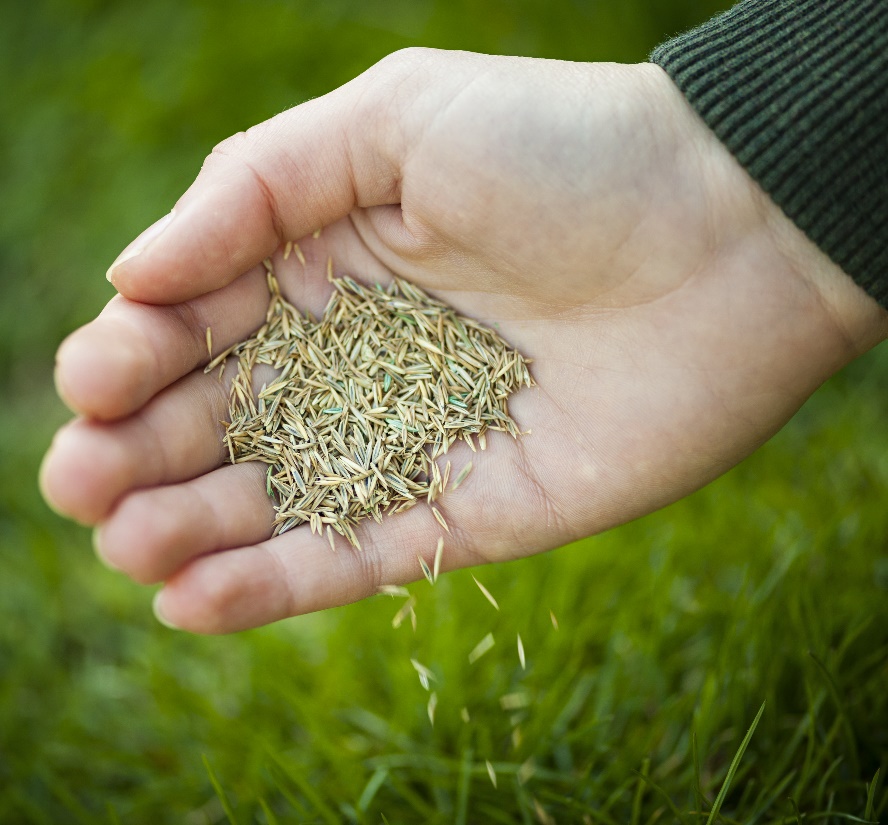 35
Overseeding helps:
 Thicken the turf stand
 Avoid excessive compaction
 Minimize soil erosion
 Prevent weed seed germination
Overseeding is usually performed using a spreader which may be a drop or rotary design
Overseeding
36
Slit seeding or drilling places the seed directly in the soil
Usually a single pass is sufficient, but bare areas require multiple passes in two to three directions to provide sufficient seed
Spot seeding with a fast germinating turf should be done any time there is an open area caused by weed control, turf removal or winter damage, grubs, etc. 
Broadcast seeding is performed a variety of ways and may be combined with aeration
Spikers, hollow-tine aerifiers or vertical mowers may also be used to expose soil to aid seedling establishment
Check In!
37
This lesson you learned:
Cultural turf management practices including: 	
Mowing
Fertilization
Irrigation
Soil Analysis
Aeration
Overseeding
Next you will learn more about common turfgrass weeds and insects!
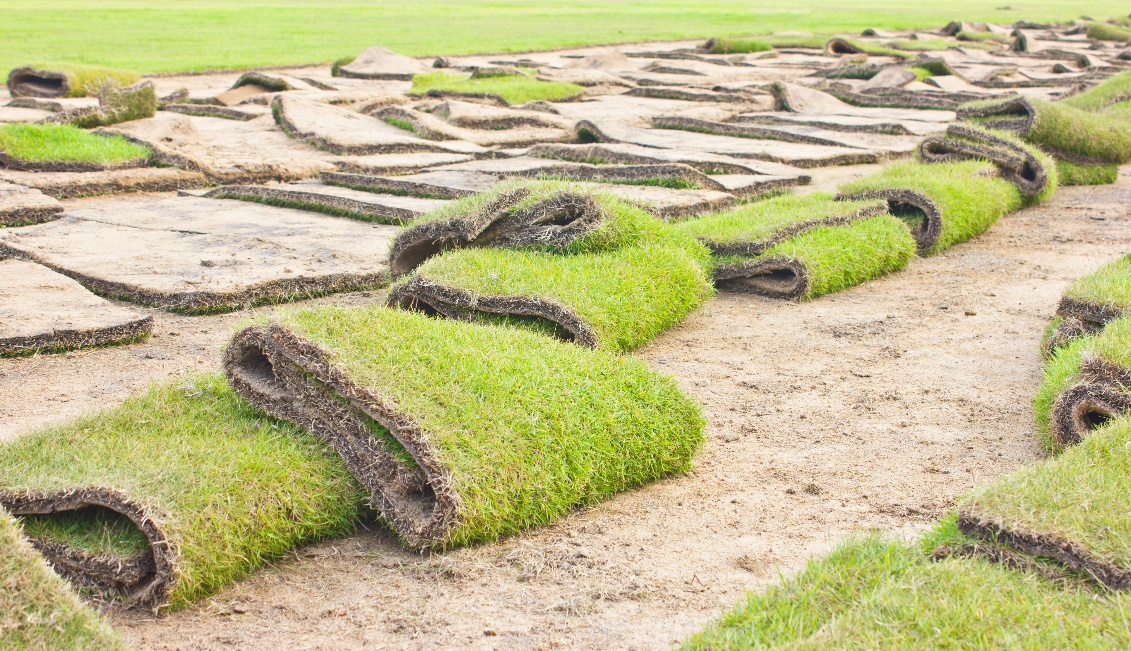 Resource List
38
Iowa State University. (2010). Plant and Insect Diagnostic Clinic. http://www.ipm.iastate.edu/ipm/info/plant-diseases/turf-grass-rust 
Maine Department of Agriculture, Conservation and Forestry. School IPM. http://www.maine.gov/dacf/php/integrated_pest_management/school/index.shtml 
Rutgers Cooperative Extension. IPM Report Card for School Grounds: General Requirements. http://entomology.osu.edu/schoolipm/IPMfiles/ReportCardGeneral.pdf 
Texas A&M Agrilife Extension. Landscape IPM Module 6. http://schoolipm.tamu.edu/videodvd/ 
Umass Extension Center for Agriculture. Best Management Practices For Lawn and Landscape Turf. http://extension.umass.edu/turf/sites/turf/files/pdf-doc-ppt/lawn_landscape_BMP_2013_opt.pdf 
University of California Agricultural and Natural Resources. (2009). How to Manage Pests. http://www.ipm.ucdavis.edu/PMG/r785100411.html